A Taste of Variability
Lisa Thomasen
Biometrics in the Bay of Islands 2023
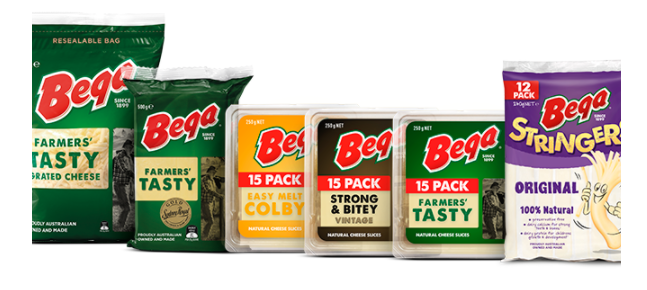 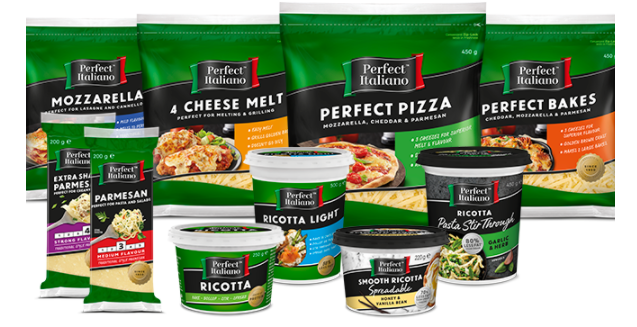 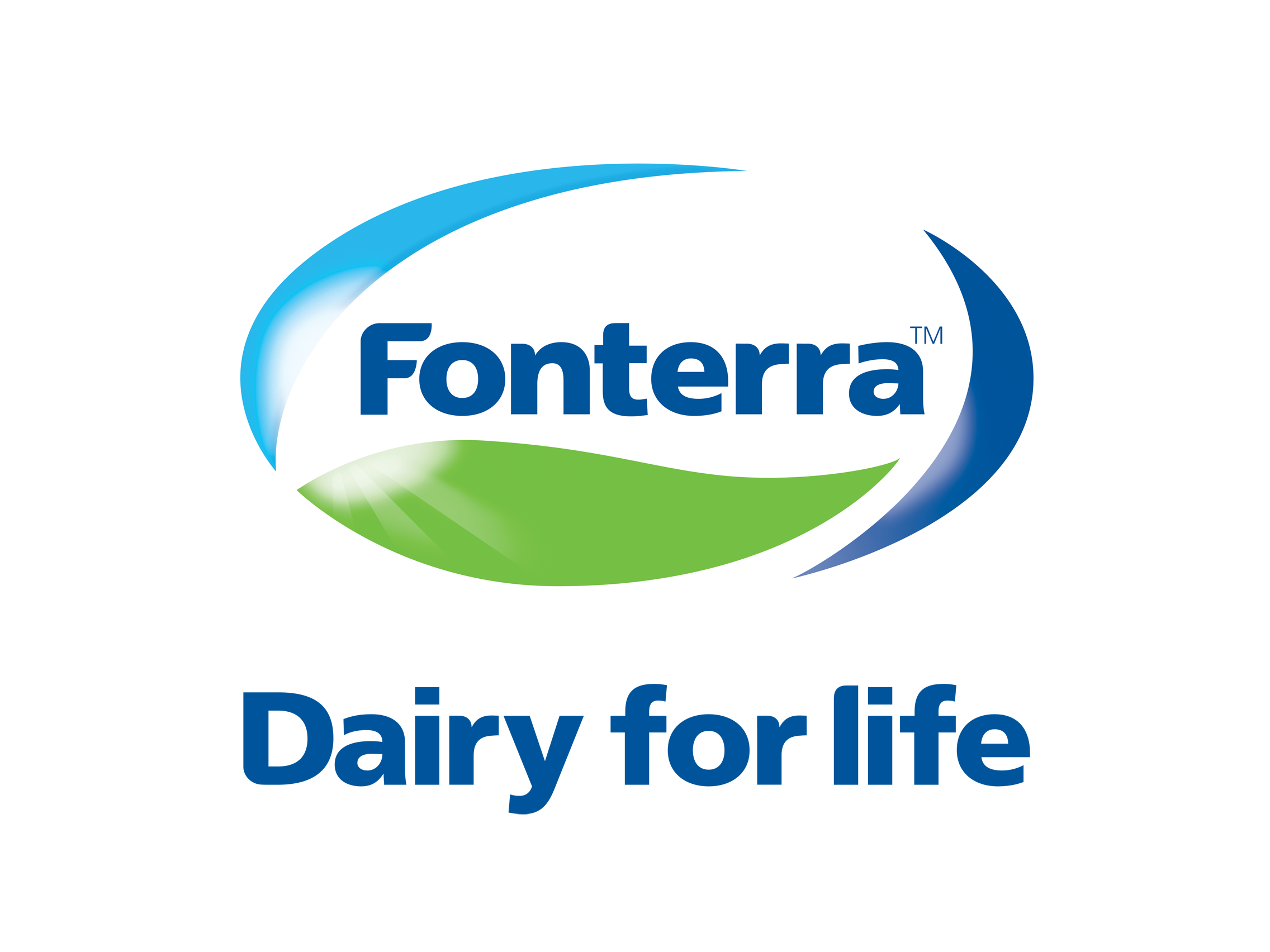 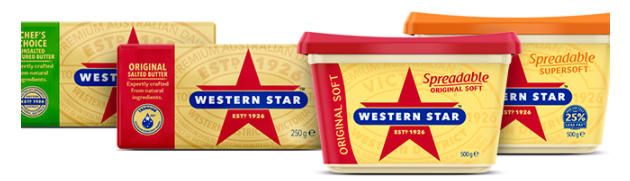 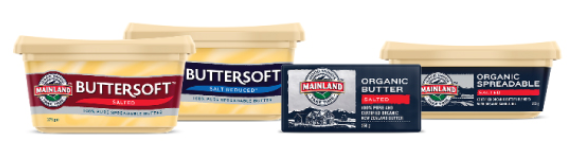 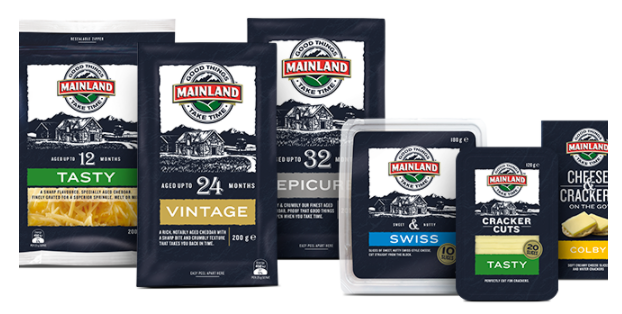 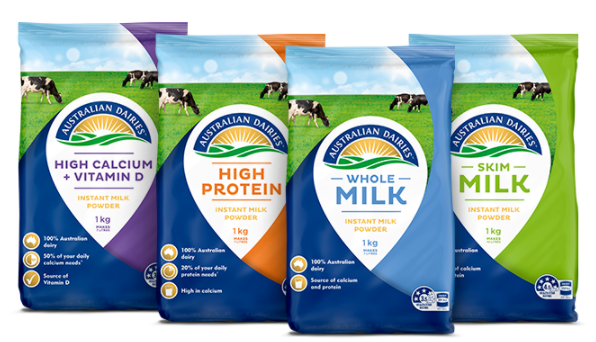 [Speaker Notes: Fonterra and its dairy brands are a household name in New Zealand – with regular mentions in the media. Fonterra also has a presence in Australia, so for all of you Australian statisticians, these are some of the Fonterra products you might see on your supermarket shelves – including Western Star butter & Mainland cheese]
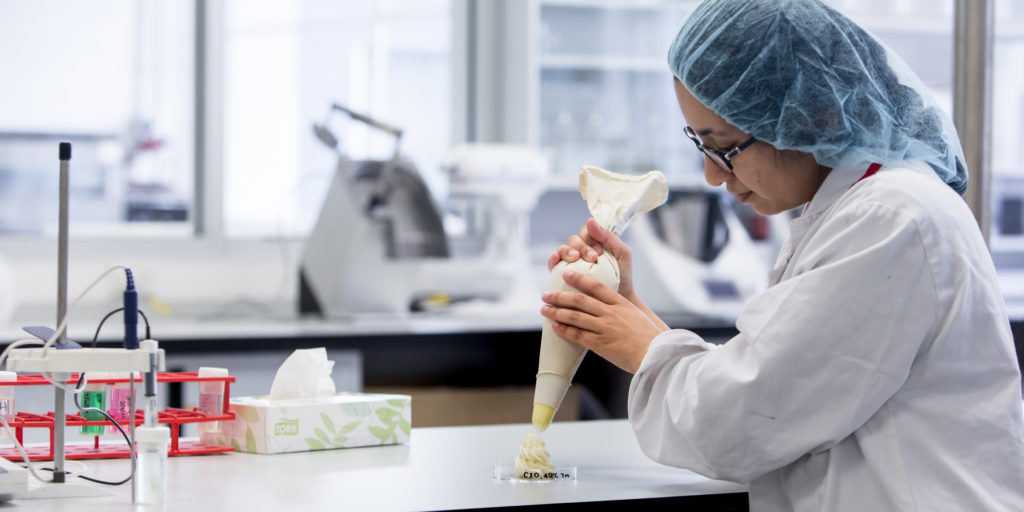 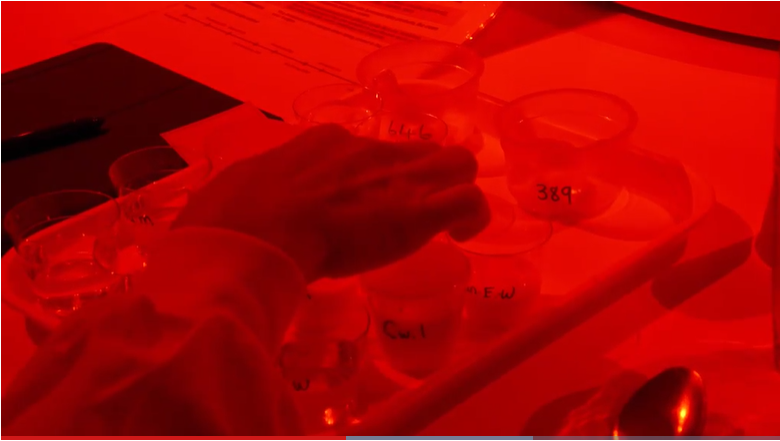 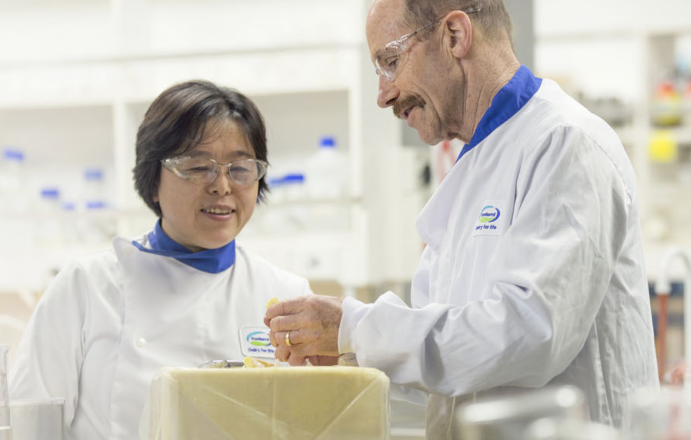 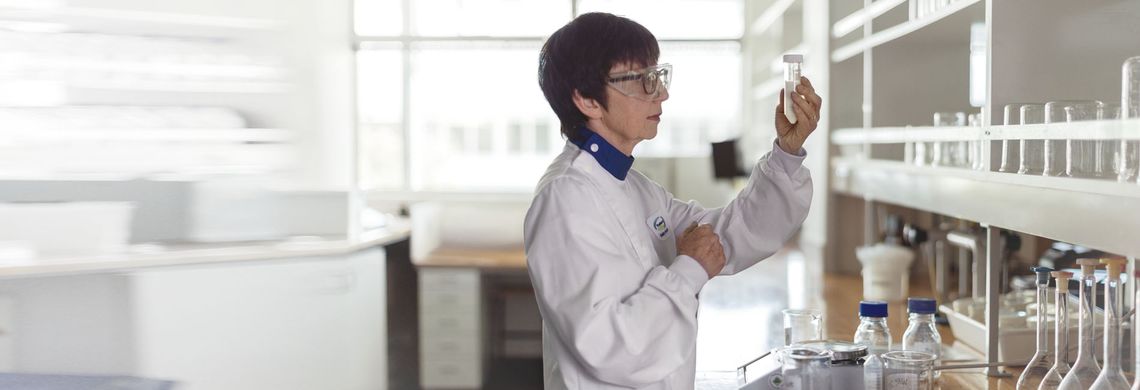 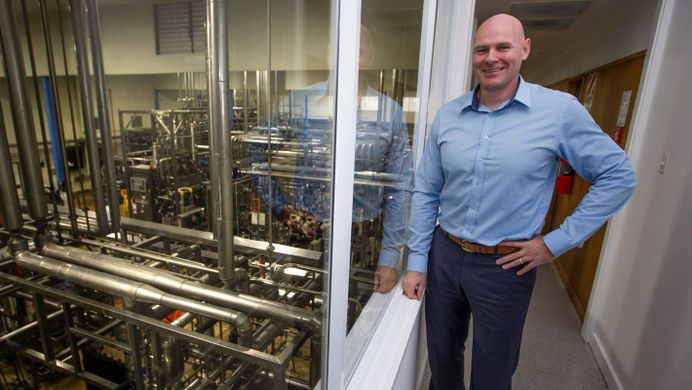 [Speaker Notes: Fonterra R&D – research and development to support the manufacture and of new dairy products and technologies]
Sensory Panel Data
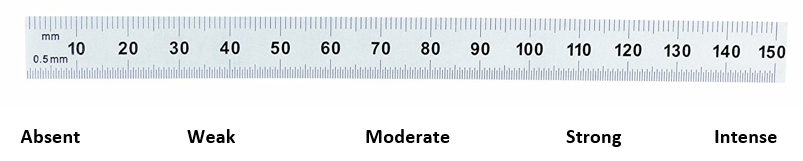 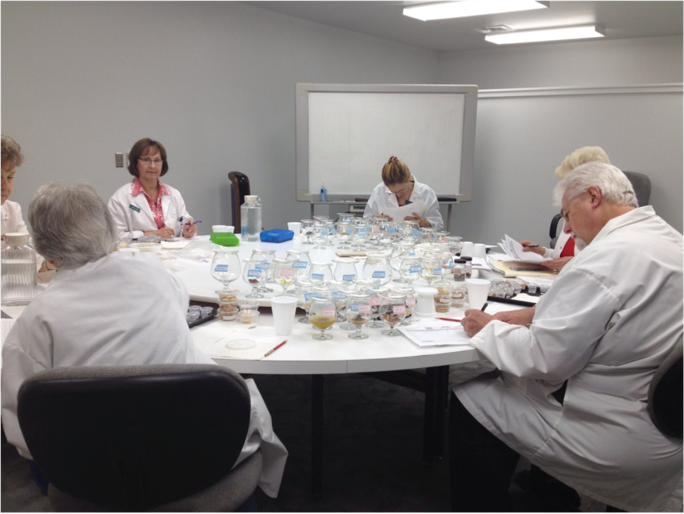 4
[Speaker Notes: Many methods
QDA – Quantitative Descrptive Analysis 0 – 150 Line Scale]
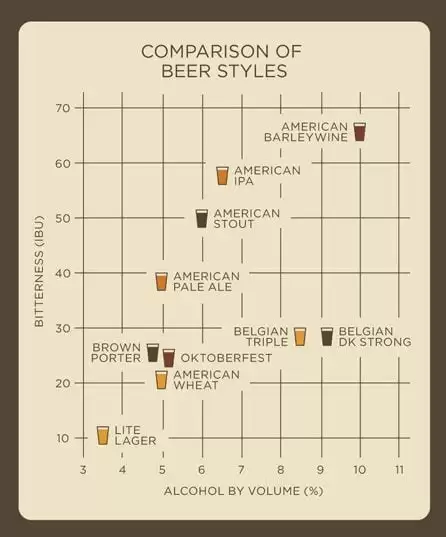 What is Bitterness?
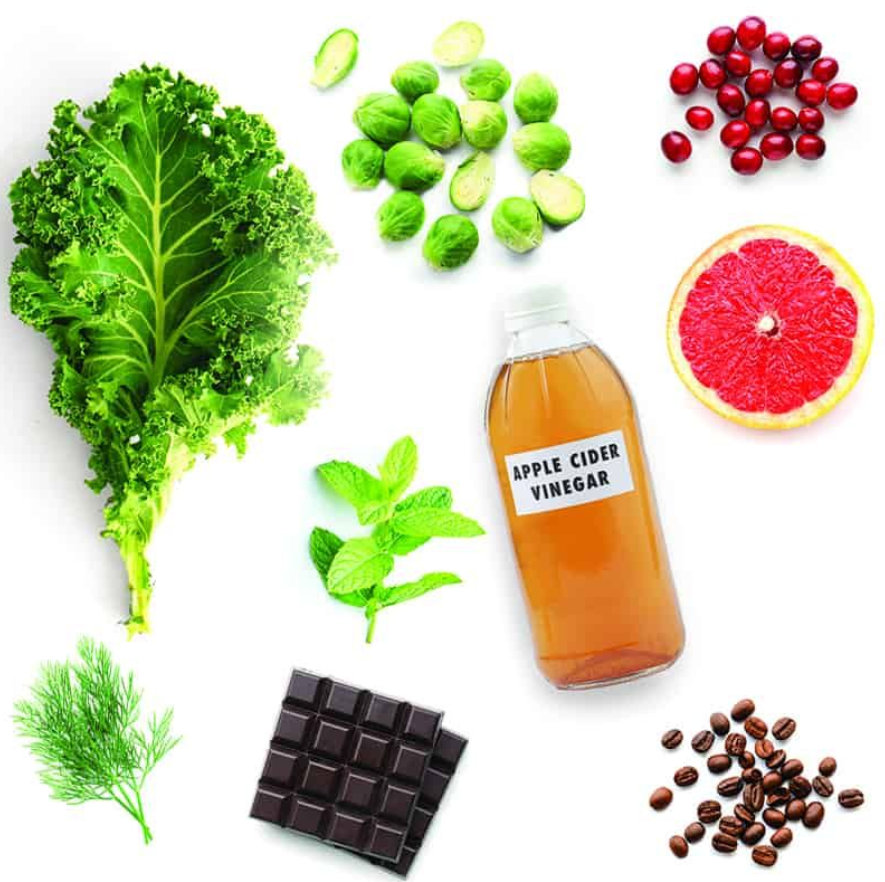 A flavour which is pungent, sharp and lacking in sweetness.  

Super-tasters are hyper sensitive to bitterness.

International Bittering Units (IBU)
5
Bitterness & Non - perception
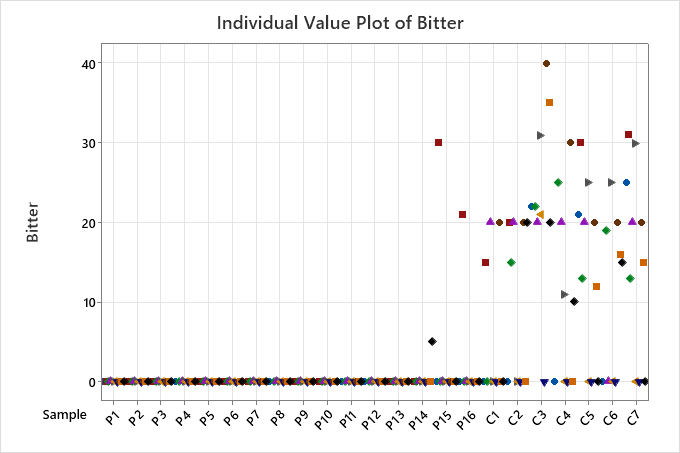 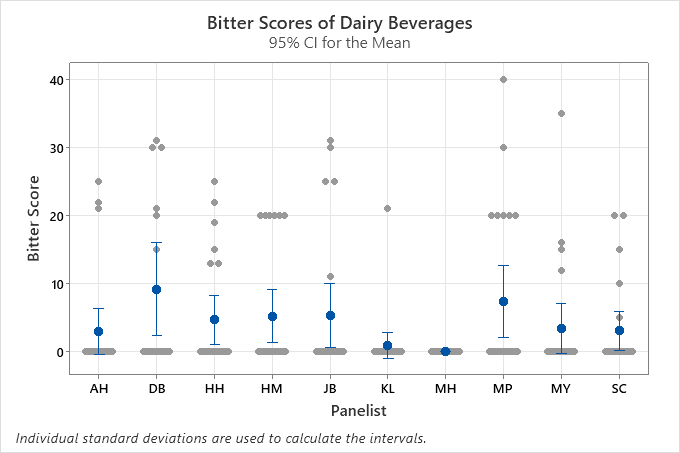 6
Non-perception & context
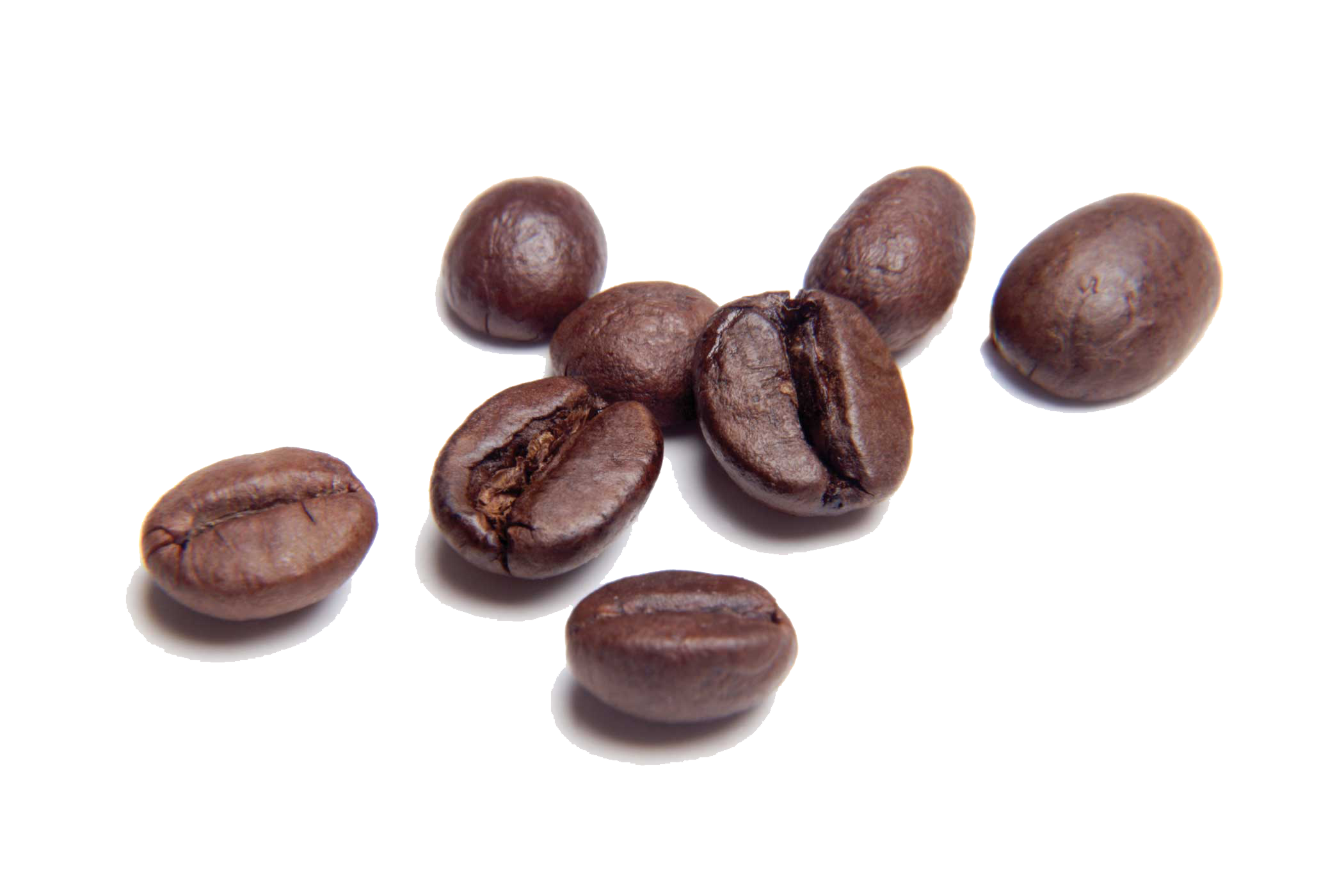 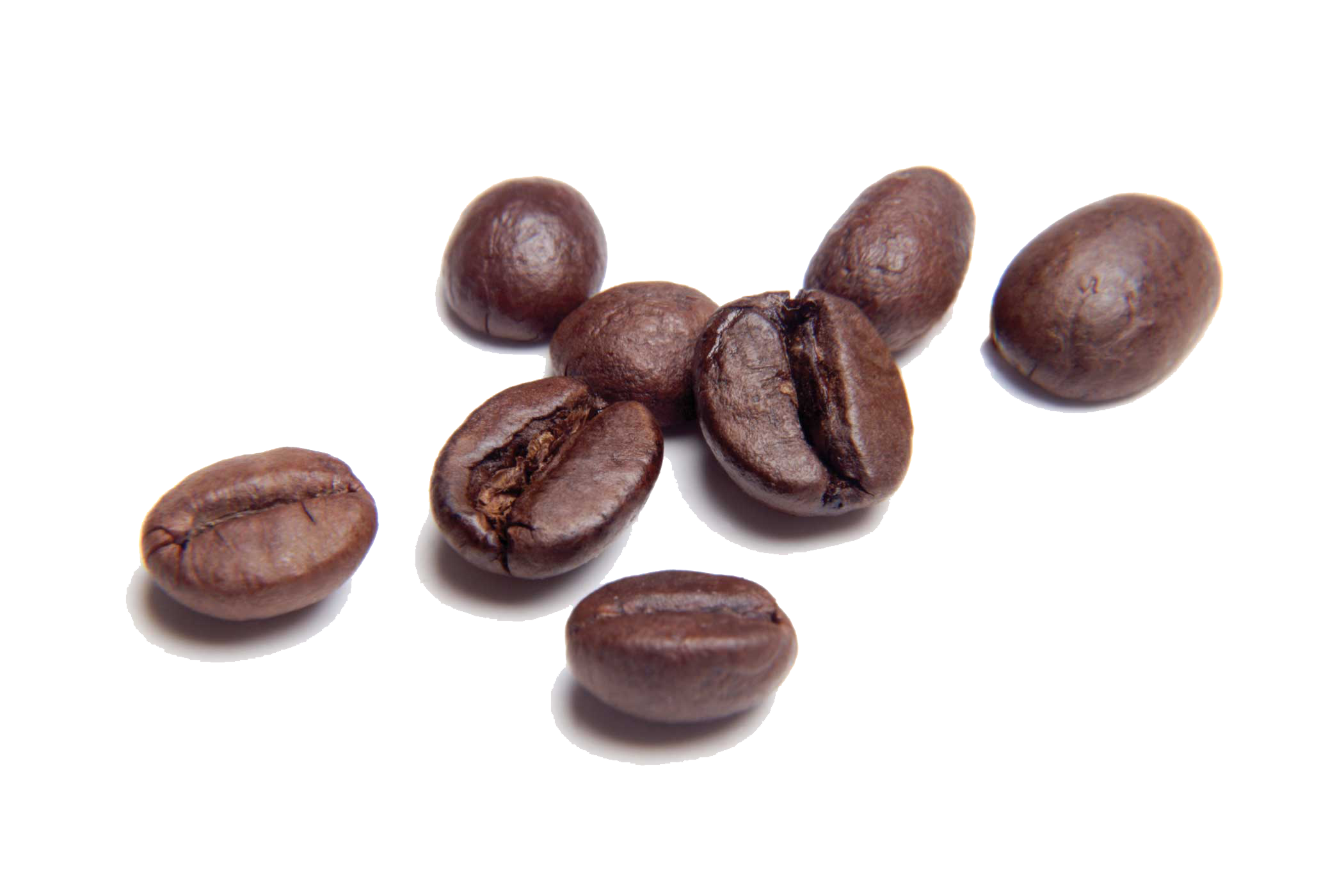 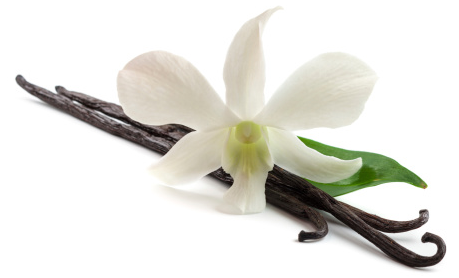 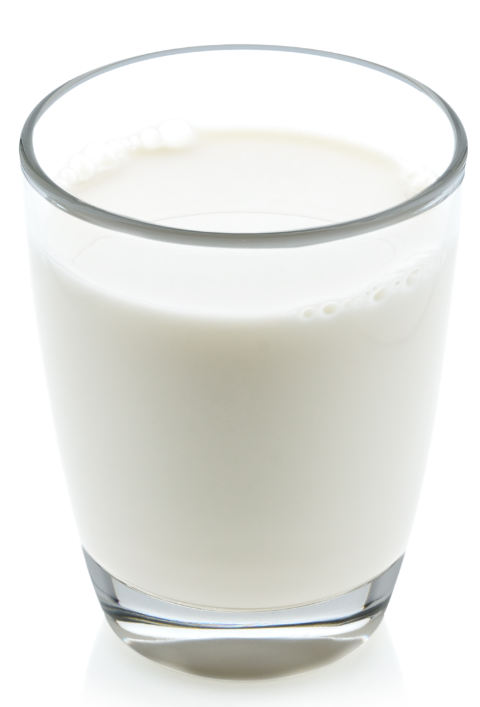 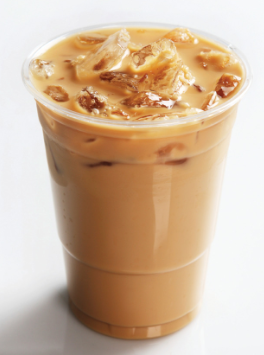 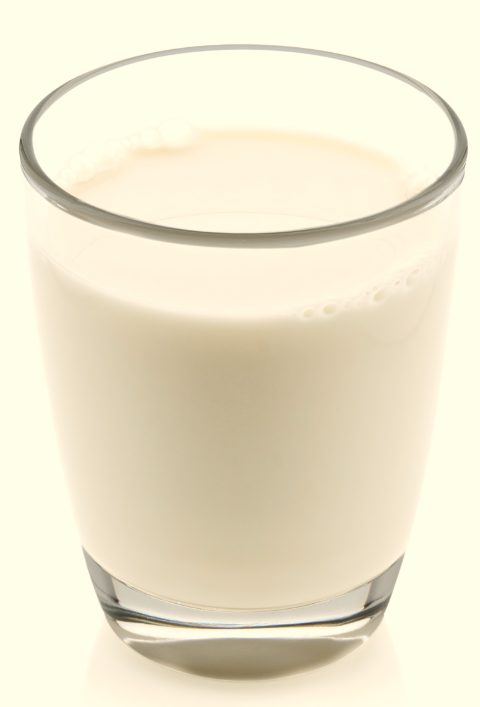 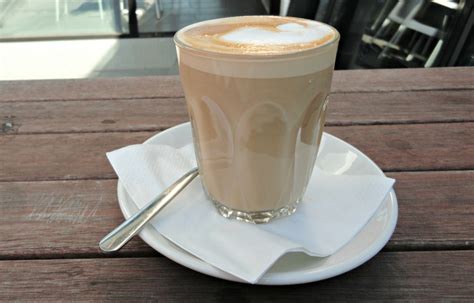 7
Shelf life & perception of off-flavours
Are non-perceivers of off-flavours early in shelf life true non-perceivers? 
What is the detection threshold for each panelist?
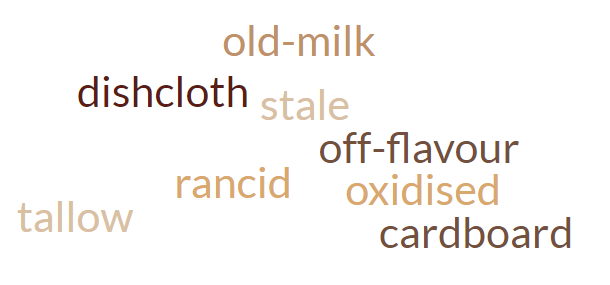 8
Should we remove non-perceivers?
Importance of sensory attribute to research context

Product homogeneity

Within batch variability

Ratio of perceivers: non-perceivers

Scores of perceivers relative to threshold

Difference in conclusions?
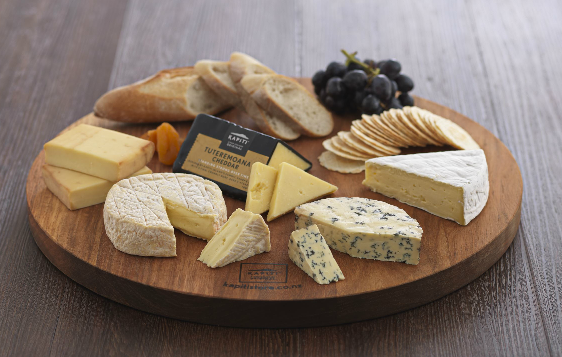 9
Off-flavour non-perception
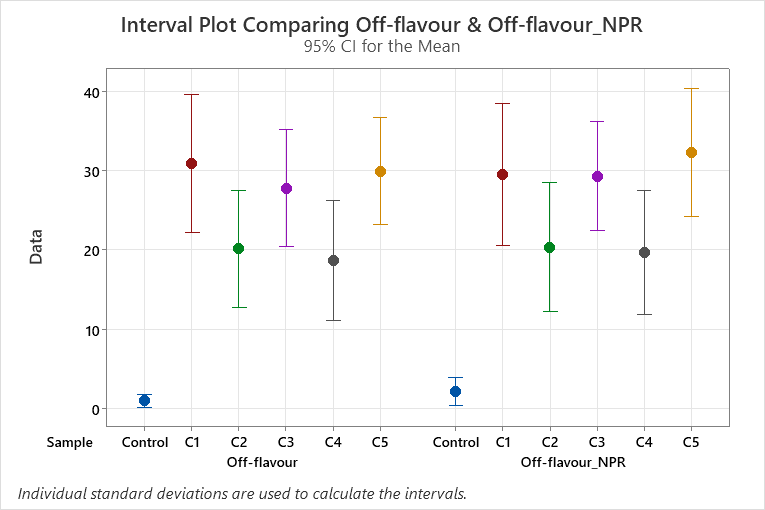 16 panelists
50 samples + Control
3 always perceived off-flavour 
12 sometimes perceived off-flavour  
1 never perceived off-flavour
10
Presence / Absence
Non-detection ≠ Absence

The mean never tells the full story

The most perplexing data may be the most useful
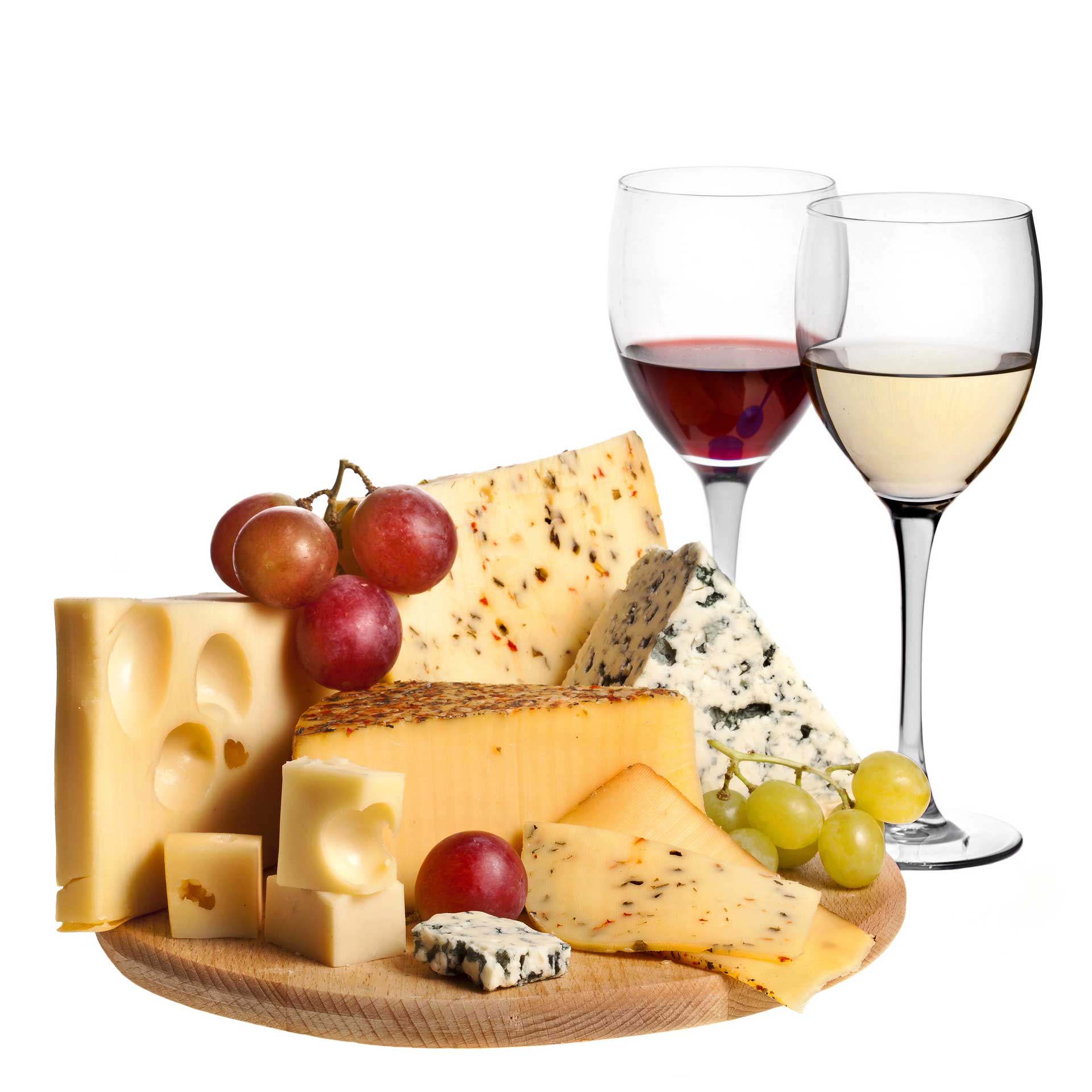 11
[Speaker Notes: Strawberry + Oak barrel vs ‘red wine’]
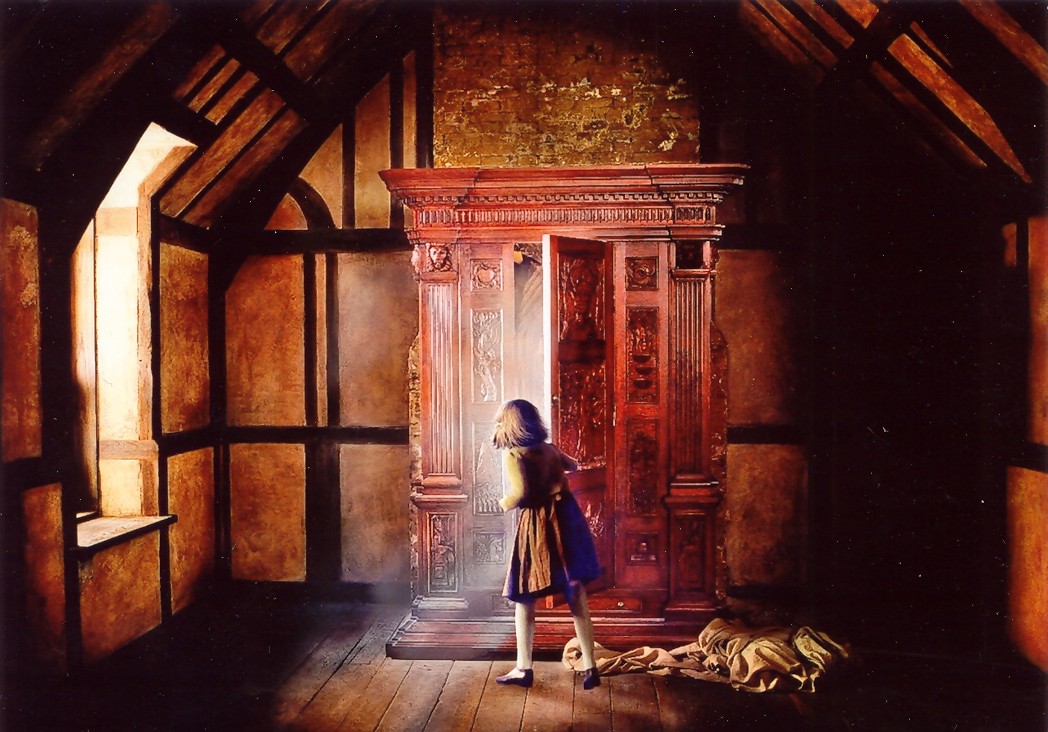 Non-perceivers tell a story
12
TRANSPARENCY 60%
TRANSPARENCY 30%
CHANGING THE TRANSPARENCY
You can change the transparency on the Flow shapes. These shapes have a recommended transparency percentage as indicated.
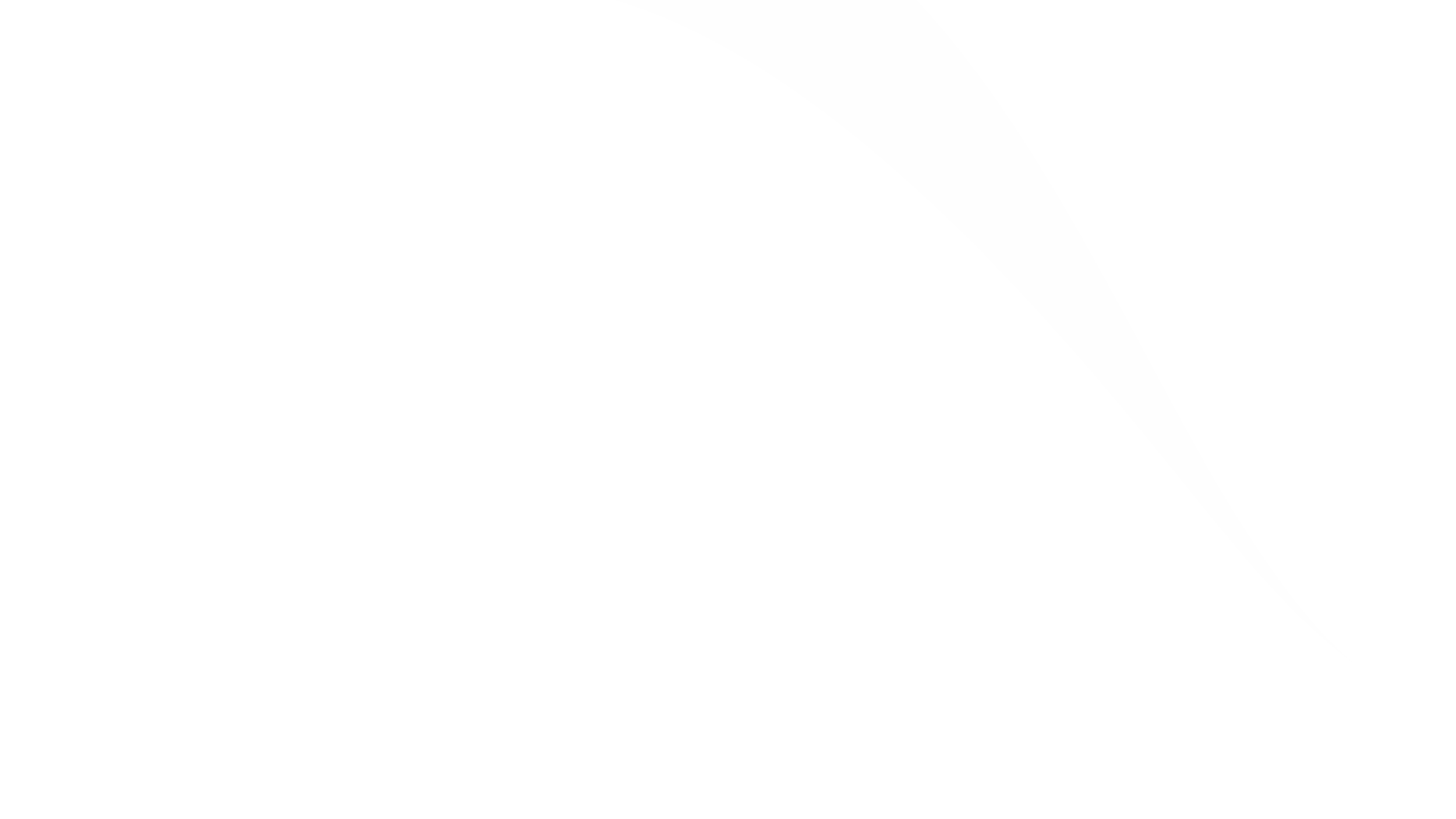 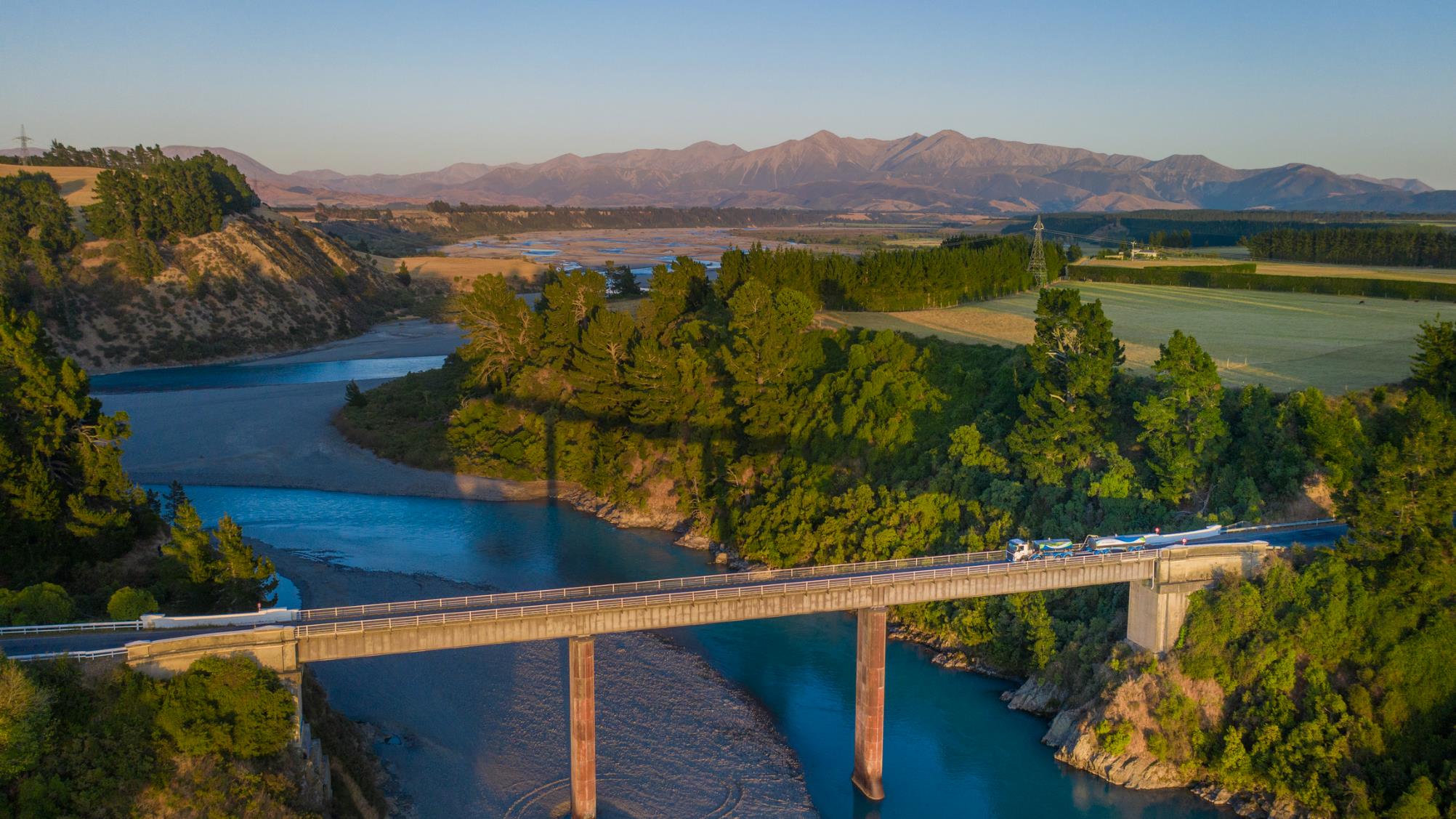 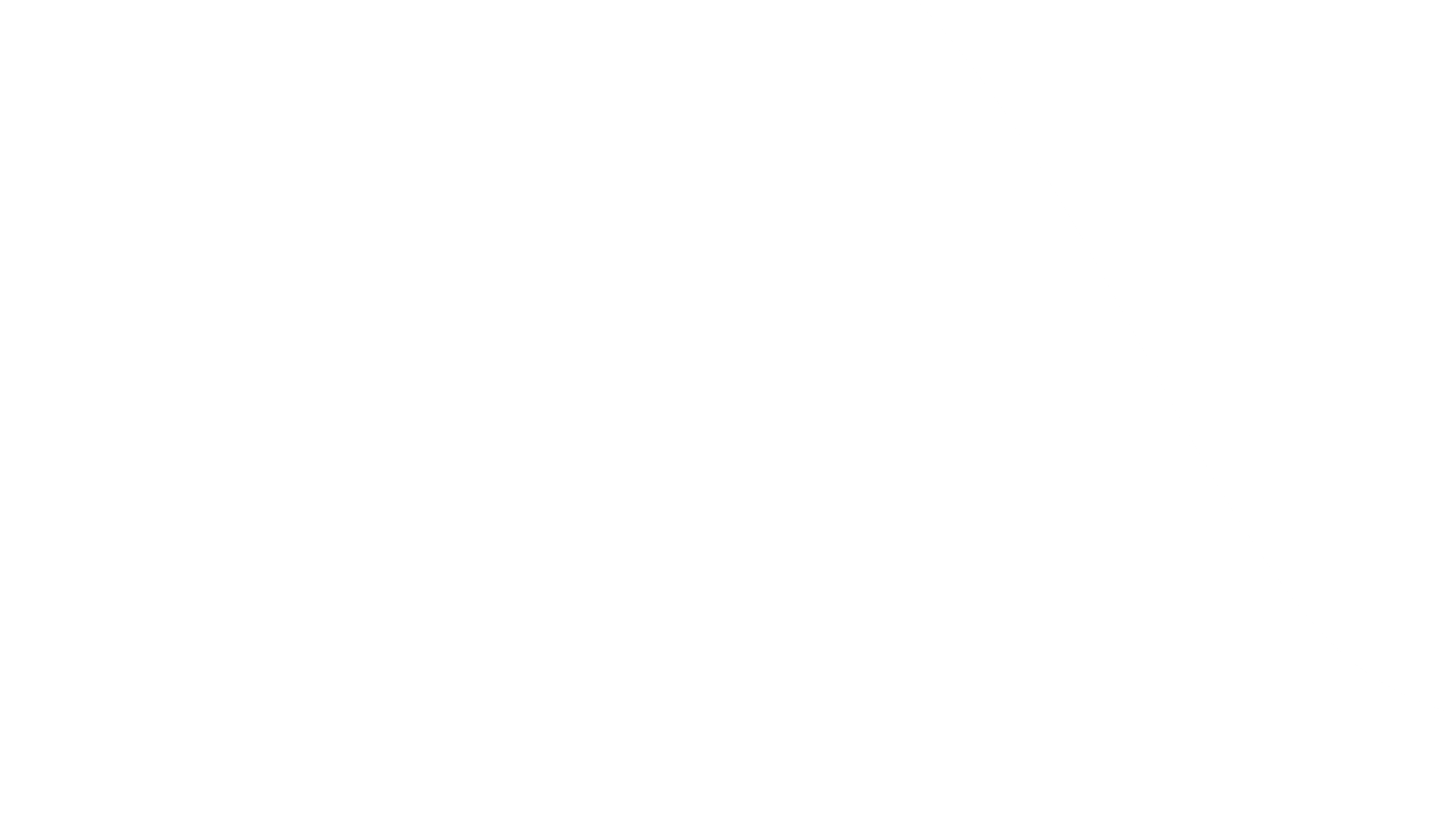 “Quotes go over several lines. If you have to go smaller than 28 points, you’re probably putting too much into the space.”
Questions?
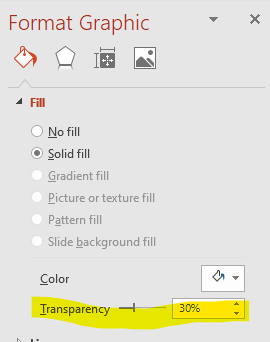 WHITE FLOW
You can change the colour of this shape to one of the approved Fonterra Brand colours by using the "Shape Fill" button
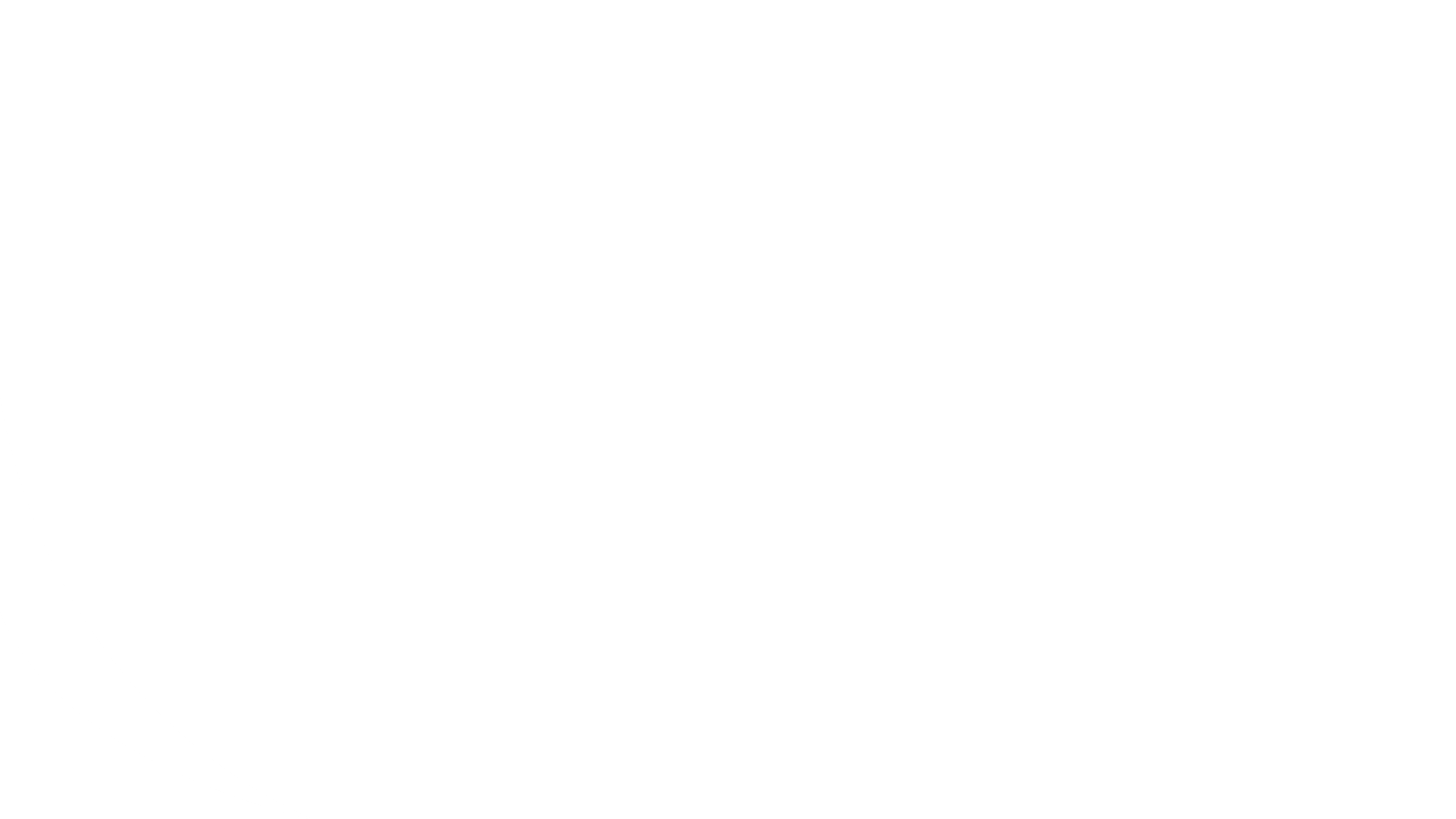 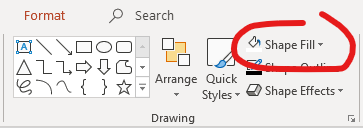 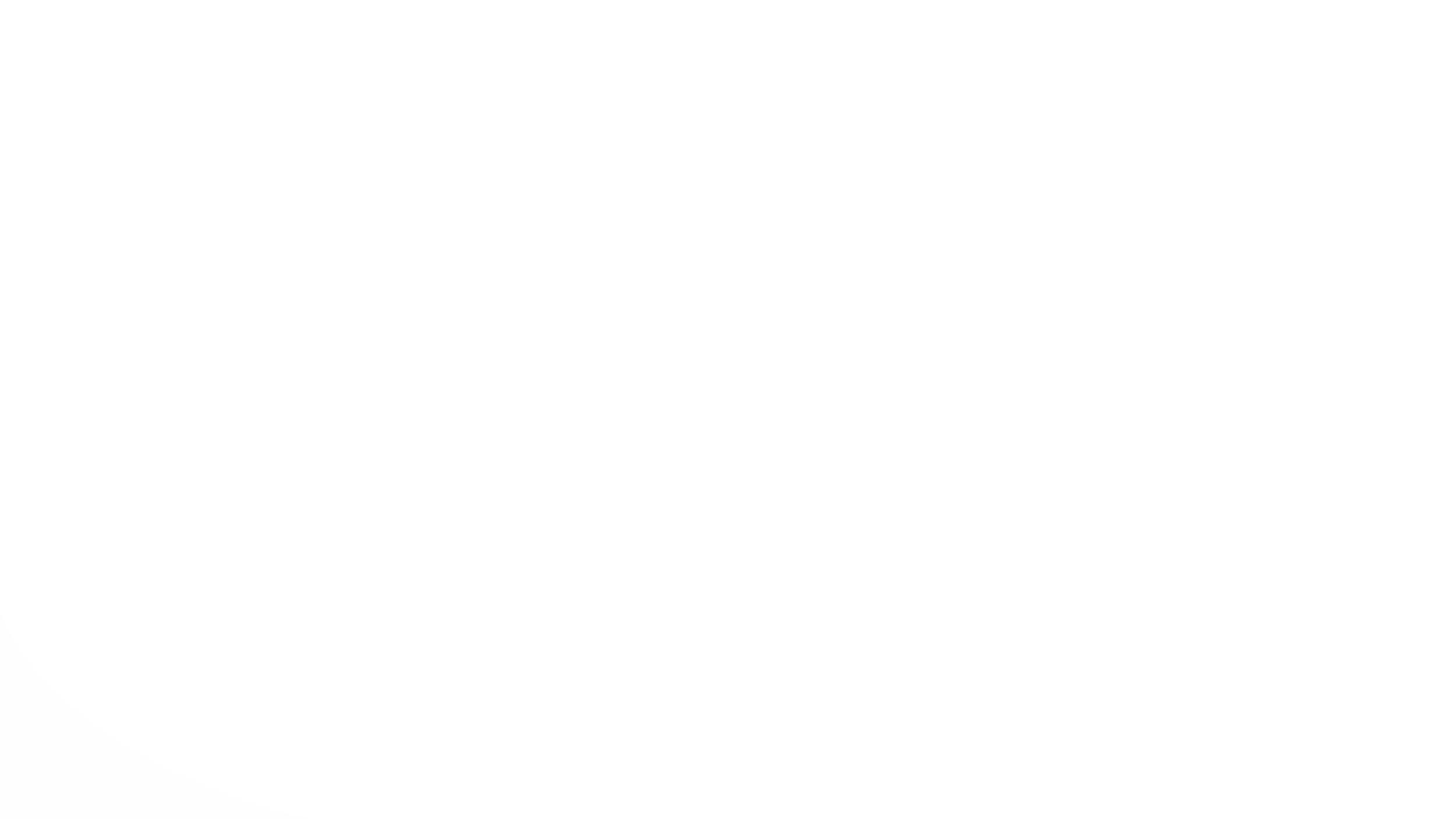 13
TRANSPARENCY 40%
TRANSPARENCY 50%